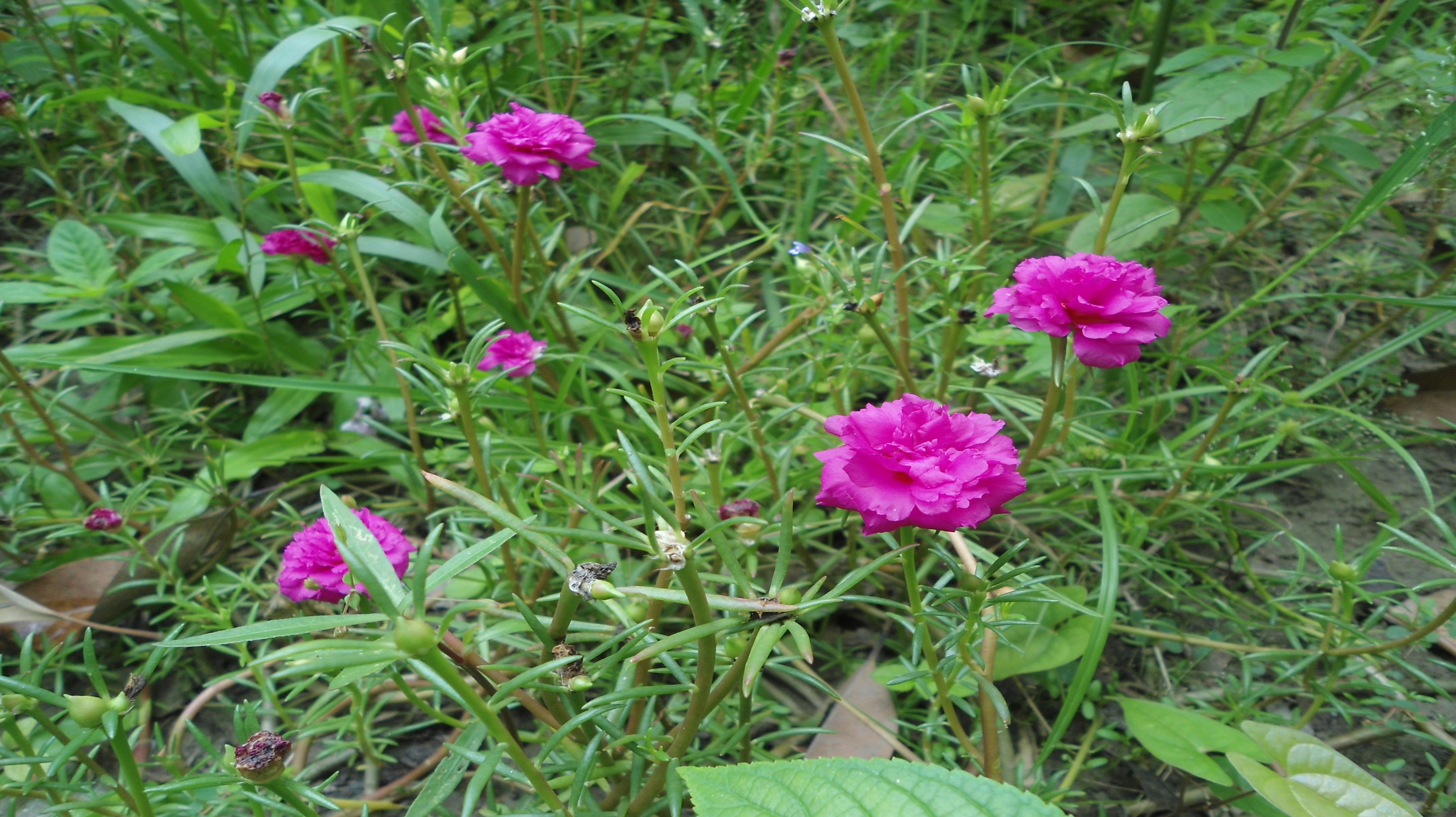 ¯^vMZg
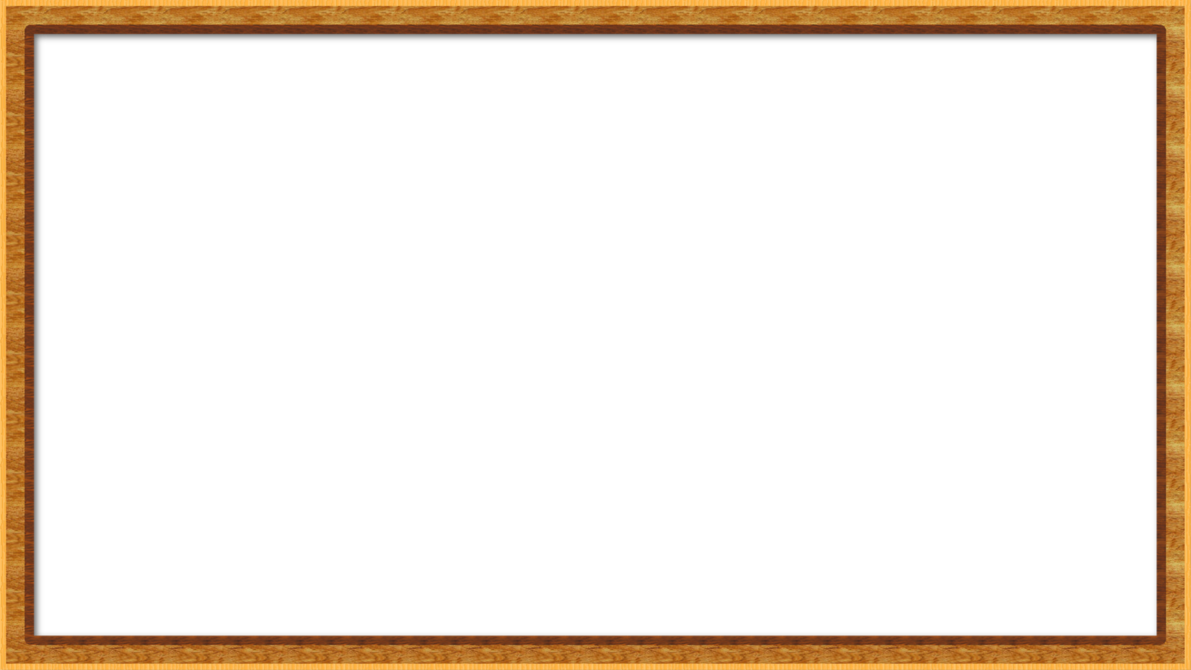 wmdvZ Lvb Rq
mnKvix wkÿK
iZœMf©v dwi`v Rvgvb ¯‹zj GÛ K‡jR
wkÿK cwiwPwZ
পরিচিতি
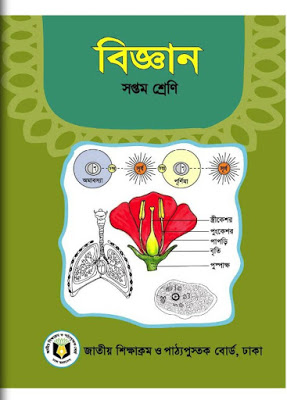 শ্রেণিঃ সপ্তম
বিষয়ঃ বিজ্ঞান 
অধ্যায়ঃ PZz`©k
   Rjevqy cwieZ©b
2
wb‡Pi Qwe‡Z †Zvgiv Kx †`L‡Z cv‡”Qv?
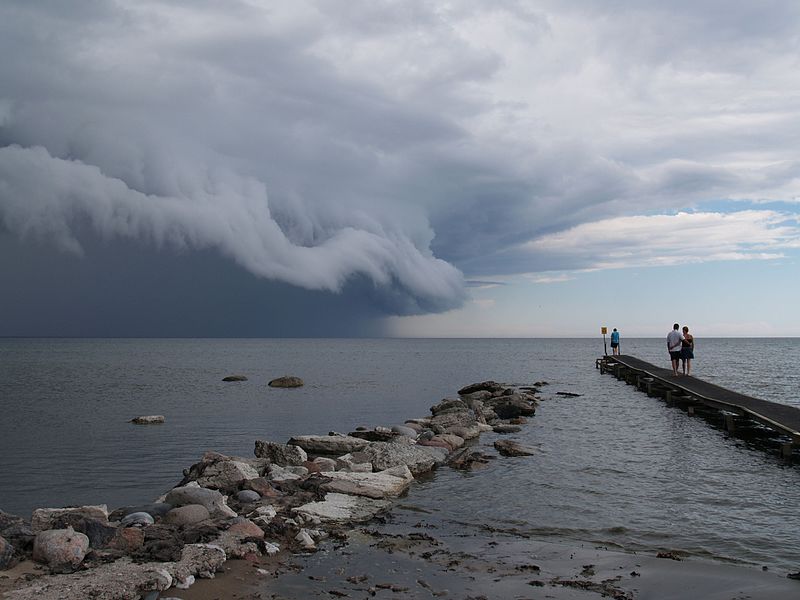 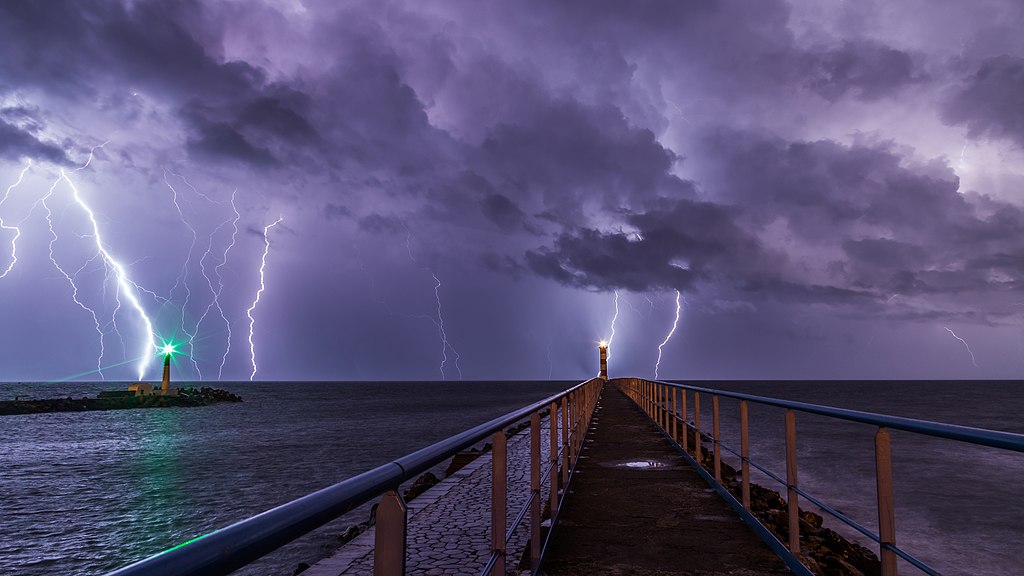 wb‡Pi Qwe‡Z †Zvgiv Kx †`L‡Z cv‡”Qv?
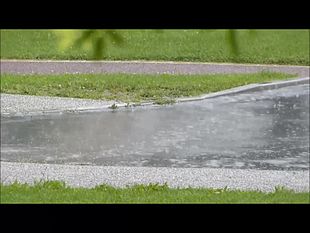 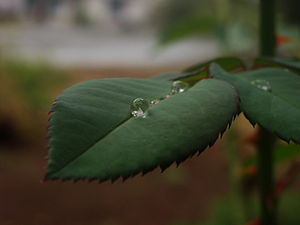 AvR‡Ki cvV
Rjevqy cwieZ©b
wkLbdj
evqygÐ‡ji wewfbœ ¯Íi eY©bv Ki‡Z cvi‡e|
AvenvIqv I Rjevqy e¨vL¨v Ki‡Z cvi‡e|
DòZv e„w×i mv‡_ Rjevqy cwieZ©‡bi KviY e¨vL¨v Ki‡Z cvi‡e|
c„w_exi evqygÐj
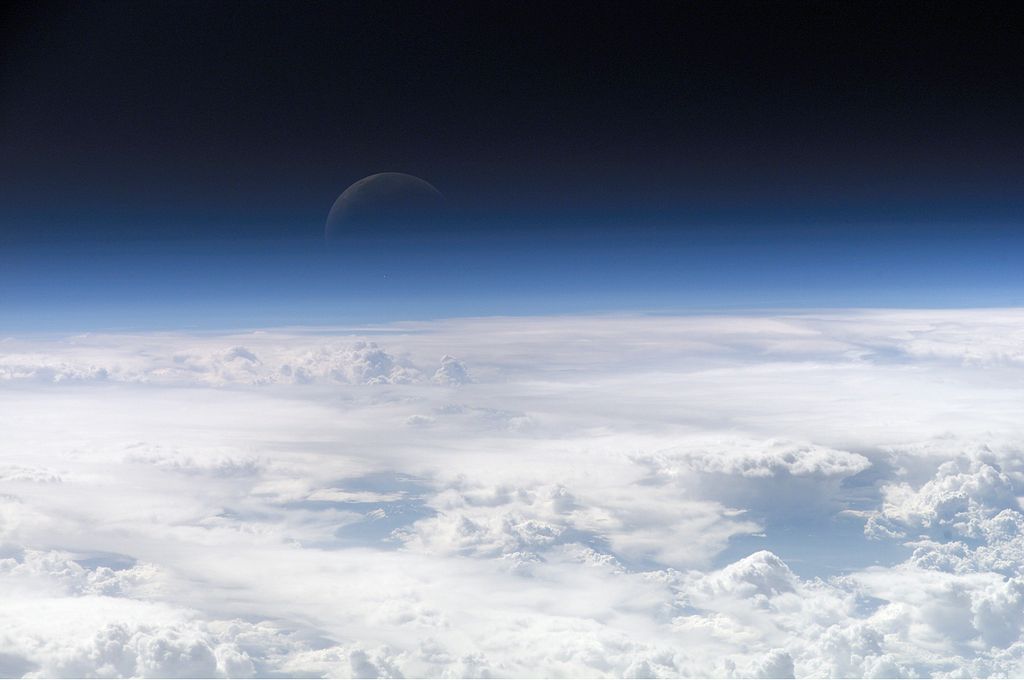 †h evqexq AskwU c„w_exi c„ô‡K wN‡i †i‡L‡Q, ZvB evqygÐj|
evqygÐ‡ji ¯Íi
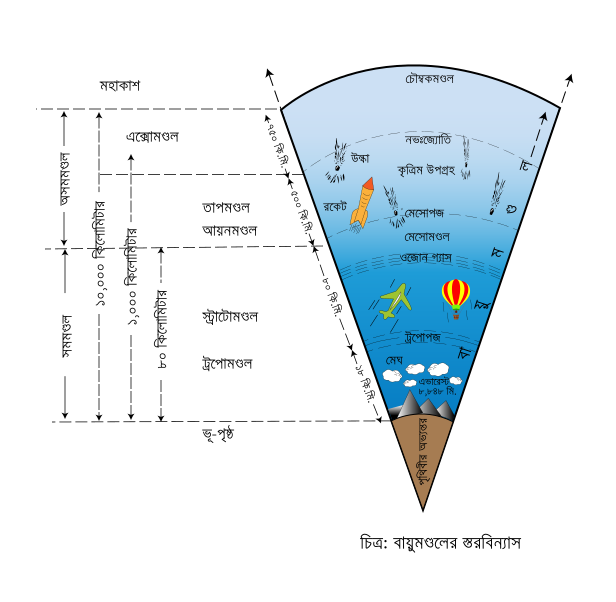 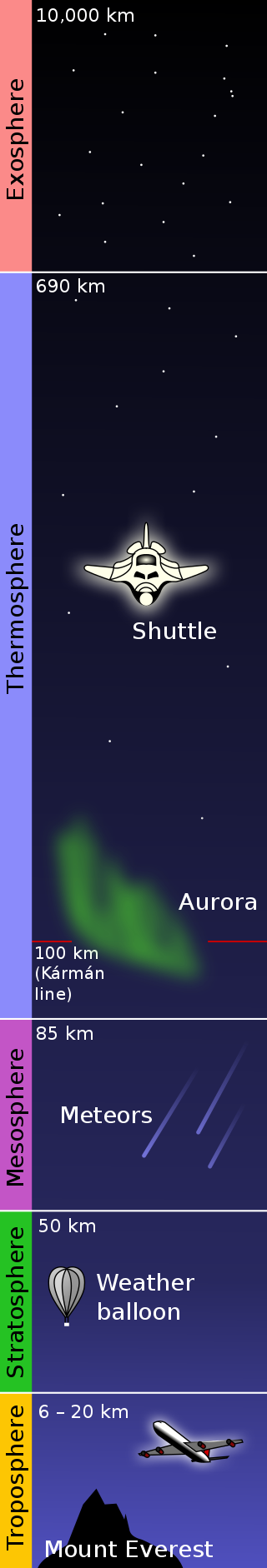 evqygÐ‡ji ¯Íi
Uª‡cvgÐj
f‚c„ô †_‡K GMv‡iv wK‡jvwgUvi ch©šÍ evqygÐj‡K ejv nq Uª‡cvgÐj|
 GB ¯Í‡i evqyi †ewkifvM cÖ‡qvRbxq Dcv`vbmg~n †hgb: Aw·‡Rb, bvB‡Uªv‡Rb, Kve©b WvBA·vBW I Rjxq ev®ú _v‡K| 
GB ¯Í‡i gvbyl I Ab¨vb¨ Rx‡ei Rxeb‡K cÖfvweZ K‡i Ggb me NUbv N‡U| 
GB ¯Í‡i †gN, e„wó, evqycÖevn, So, Kzqvkv Gme nq| ZvB Uª‡cvgÐj evqygÐ‡ji me‡P‡q ¸iæZ¡c~Y© ¯Íi|
evqygÐ‡ji ¯Íi
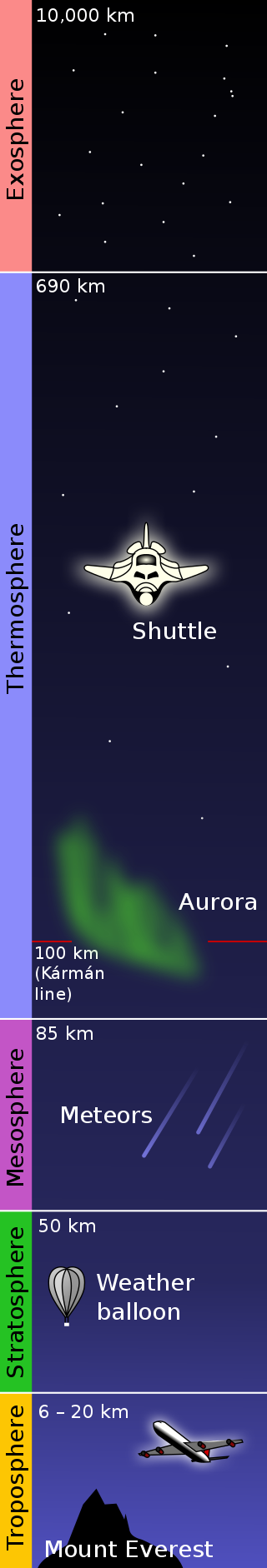 ÷ªv‡UvgÐj
f~c„‡ôi Dc‡i GMvi wK‡jvwgUvi †_‡K cÂvk wK‡jvwgUvi A_©vr cÖvq 39 wK‡jvwgUvi we¯Í„Z evqygÐj n‡”Q ÷ªv‡UvgÐj|
†hLv‡b i‡q‡Q AwZ ¸iæZ¡c~Y© I‡Rvb¯Íi, hv m~‡h©i ÿwZKi Avëªvfv‡qv‡jU iwk¥‡K AvU‡K w`‡q RxeRMZ‡K gvivZ¥K cÖvYnvwb †_‡K iÿv K‡i|
evqygÐ‡ji ¯Íi
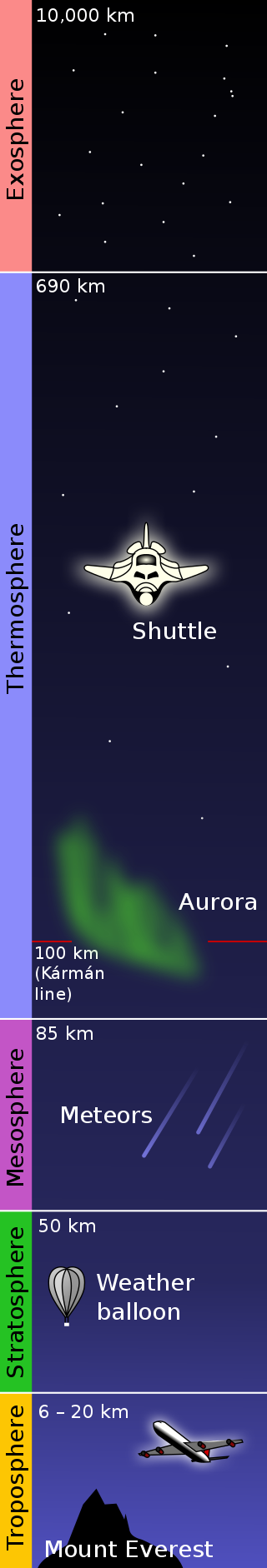 †g‡mvgÐj 
÷ªv‡UvgÐj †kl n‡q GB ¯Íi ïiy|
G ¯Í‡ii D”PZv evovi mv‡_ mv‡_ evqyi ZvcgvÎv Kg‡Z _v‡K|
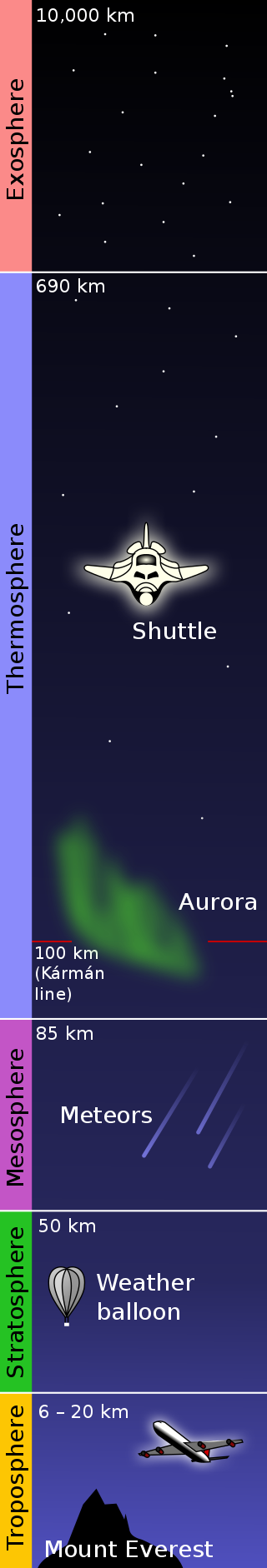 evqygÐ‡ji ¯Íi
ZvcgÐj
GB ¯Íi cÖvq evqyk~b¨| 
G ¯Í‡i evqyi ZvcgvÎv `ªyZ ev‡o| ZvB Gi bvg ZvcgÐj| 
G ¯Í‡i †eZvi Zi½ cÖwZdwjZ n‡q wd‡i Av‡m|
AvenvIqv
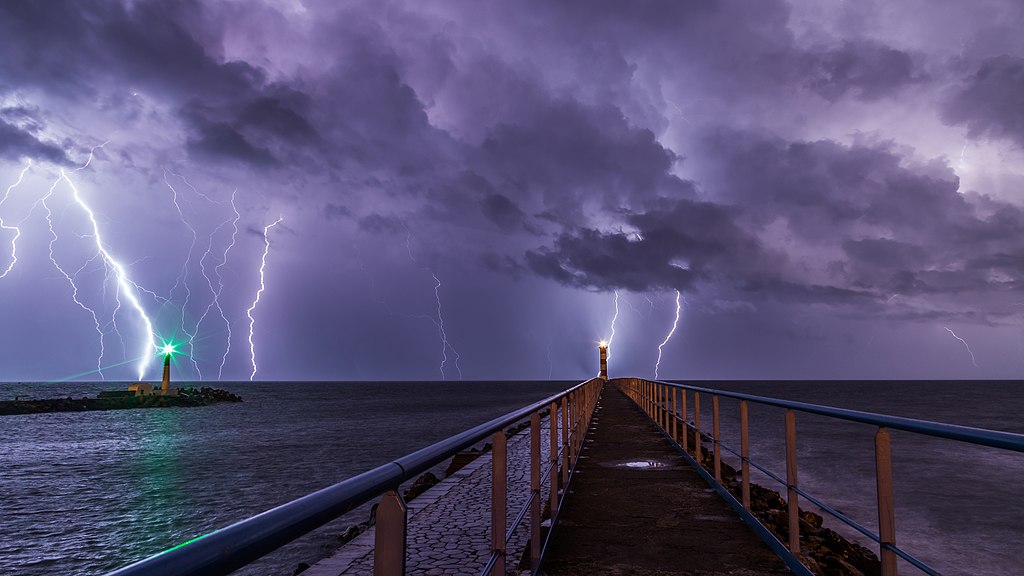 †Kv‡bv ¯’v‡bi evqygÐ‡ji ¯^í mg‡qi ZvcgvÎv, Pvc, evqycÖevn, Av`ª©Zv G Ae¯’v¸‡jv n‡jv AvenvIqv|
Rjevqy
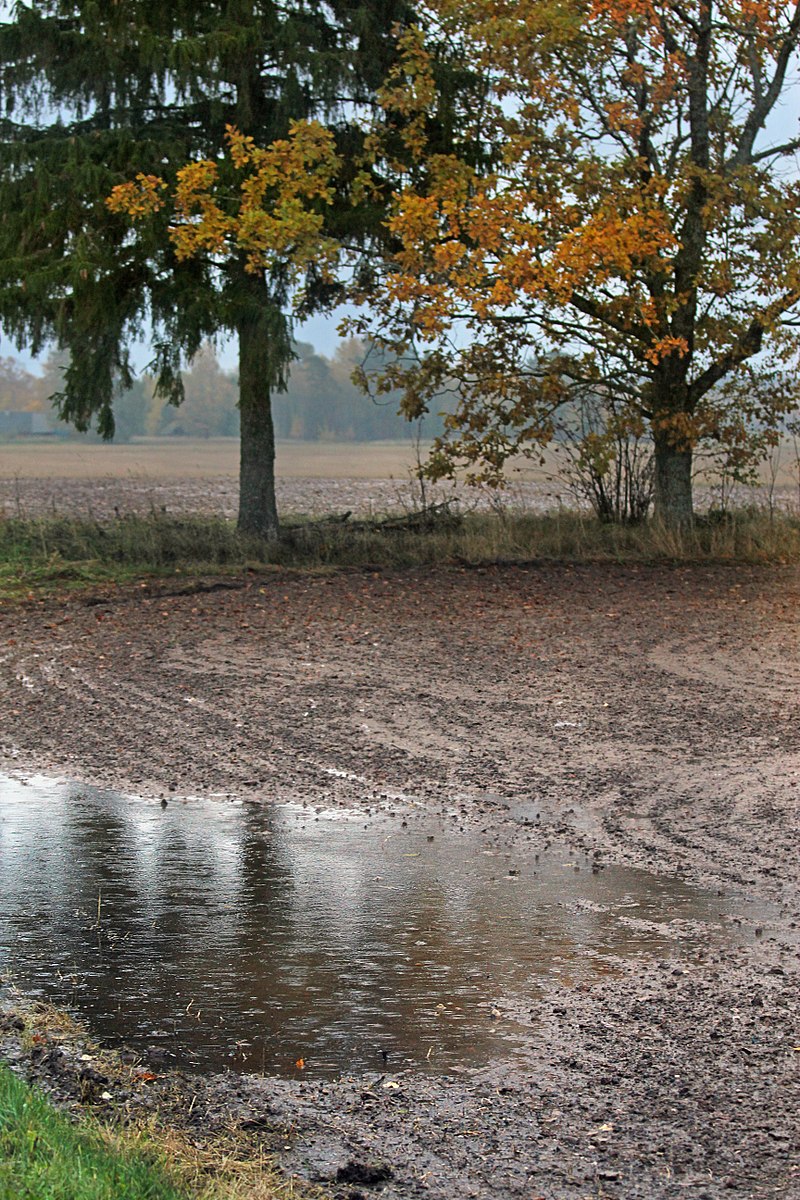 A‡bK eQ‡ii AvenvIqvi Mo Ae¯’v|
AvenvIqv I Rjevqyi cv_©K¨
GKK KvR
cÖkœ \ 1 \ Uª‡cvgÐj Kx? 
cÖkœ \ 2 \ ZvcgÐj Kx? 
cÖkœ \ 3 \ I‡Rvb M¨vm evqygÐ‡ji †Kvb ¯Í‡i we`¨gvb?
cÖkœ \ 4 \ evqygÐj Kx? 
cÖkœ \ 5 \ Dw™¢` Lv`¨ ˆZwi‡Z †KvbwU MÖnY K‡i?
Rjevqyi cwieZ©b
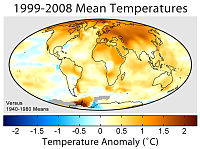 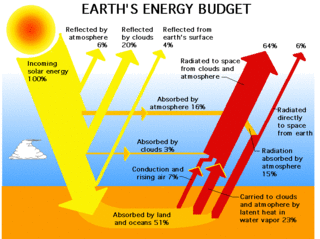 wMÖb nvDR
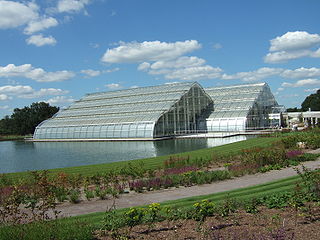 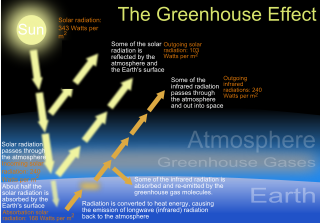 wMÖb nvDR Z_v Kv‡Pi N‡ii KvP †f` K‡i Lye mn‡RB Zvc N‡ii †fZi cÖ‡ek Ki‡Z cv‡i| wKš‘ wfZ‡ii Zvc evB‡i †ewi‡q Avm‡Z cv‡i bv| KviY, KvP IB Zvc †kvlY K‡i a‡i iv‡L| Gfv‡e Kv‡Pi N‡ii wfZ‡i Zvc †_‡K hvIqvi welq‡K e‡j wMÖb nvDR cÖfve|
ˆewk¦K Dòvqb Ges Rjevqy cwieZ©b ‡iv‡a Avgv‡`i KiYxq
Rjevqy cwieZ©‡bi KviY ˆewk¦K Dòvq‡bi KviY evqygÐ‡j CO2 I wg‡_b M¨v‡mi cwigvY e„w×| AZGe CO2 I wg‡_b M¨v‡mi wbtmiY Kgv‡bv ev †Kv‡bvfv‡e G‡`i‡K evqygÐj †_‡K mwi‡q †bIqv n‡j GB msKU wbg~©j ev †iva Kiv m¤¢e| 
	wKš‘ wg‡_b evqygÛj †_‡K miv‡bv hvq bv, GgbwK Gi Drcv`b I wbmiY I eÜ Kiv KwVb| KviY GwU Drcvw`Z nq K…wlKvR †_‡K| ZvB eZ©gvb ˆewk¦K Dòvqb †gvKvwejvq cÖavb mycvwik n‡jv CO2 wbtmiY Kgv‡bv|
cvV g~j¨vqb
1. evqygÐj‡K KqwU ¯Í‡i fvM Kiv n‡q‡Q?	(Ávb)
	K wZb	L Pvi	   M cuvP     N Qq
2. evqygÐ‡ji †Kvb ¯ÍiwU me‡P‡q ¸iæZ¡c~Y©?	(Ávb)
	K AvqbgÐj 	L ÷ªv‡UvgÐj
	M Uª‡cvgÐj	        N ZvcgÐj
3. Rxe‡`n MV‡bi Rb¨ Kx `iKvi nq?	(Ávb)
	K Aw·‡Rb	L bvB‡Uªv‡Rb	M Kve©b	N nvB‡Wªv‡Rb
4. wMÖY nvDR M¨vm †KvbwU?			(Abyaveb)
	K Aw·‡Rb	 L bvB‡Uªv‡Rb	M wnwjqvg   N Kve©b WvBA·vBW
&DËi: 1. Pvi  2. Uª‡cvgÐj  3. Kve©b 4. Kve©b WvBA·vBW
evwoi KvR
wb‡Pi DÏxcKwU co Ges cÖkœ¸‡jvi DËi `vI :
iwd‡Ki evev iwd‡Ki mv‡_ AvenvIqv I Rjevqy wb‡q Av‡jvPbv KiwQ‡jb| wZwb ej‡jb, AwaKvsk gvbyl AvenvIqv I Rjevqy GK g‡b K‡i fzj K‡i| wZwb D`vniY w`‡q ej‡jb, AvR‡Ki ZvcgvÎv cÖKvk K‡i AvenvIqv Ges †Kvb dmj †Kv_vq fv‡jv djb w`‡e Zv cÖKvk K‡i Rjevqy|
K.	w`‡bi ZvcgvÎv †Kvb †¯‹j e¨envi K‡i wbY©q Kiv nq?	
L.	AvenvIqv ej‡Z Kx †evSvq?	
M.	DÏxc‡K Av‡jvwPZ `yÕwU wel‡qi wØZxqwUi ¸iæZ¡ eY©bv Ki|	
N.	DÏxc‡K Av‡jvwPZ `yÕwU wel‡qi ga¨Kvi cv_©K¨ D‡jøL Ki|
ab¨ev`
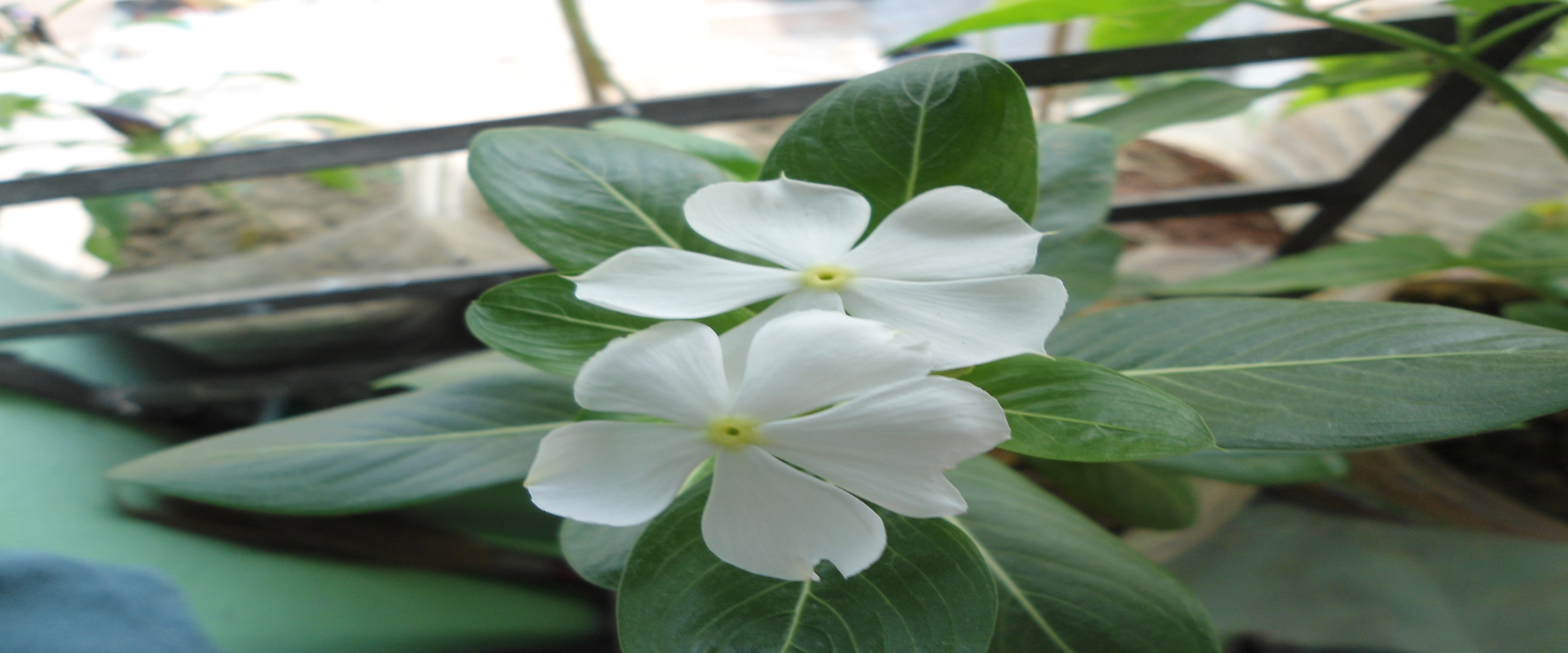